Великие
русские художники
Константин
Фёдорович 
Юон
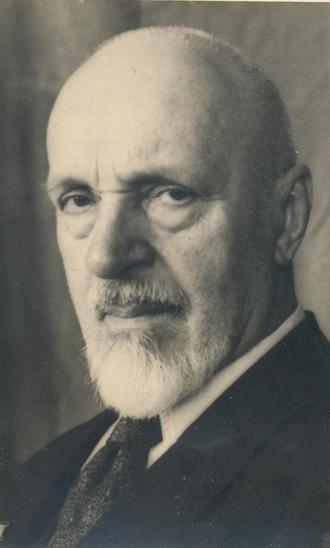 Константин Фёдорович Юон – один из замечательных русских живописцев. Рисовать Юон начал с 8 лет и всю жизнь посвятил живописи. Он учился у таких великих художников, как В.А.Серов, К.А.Коровин, И.И.Левитан.
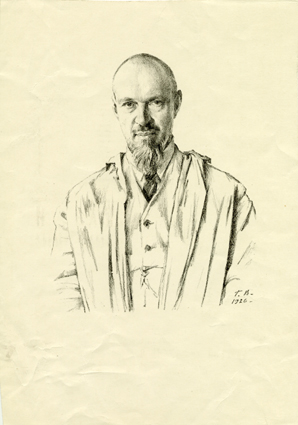 Юон очень любил весну и зиму.Он писал: «Я искал новые краски в природе – в русской зиме и весне».
Зима
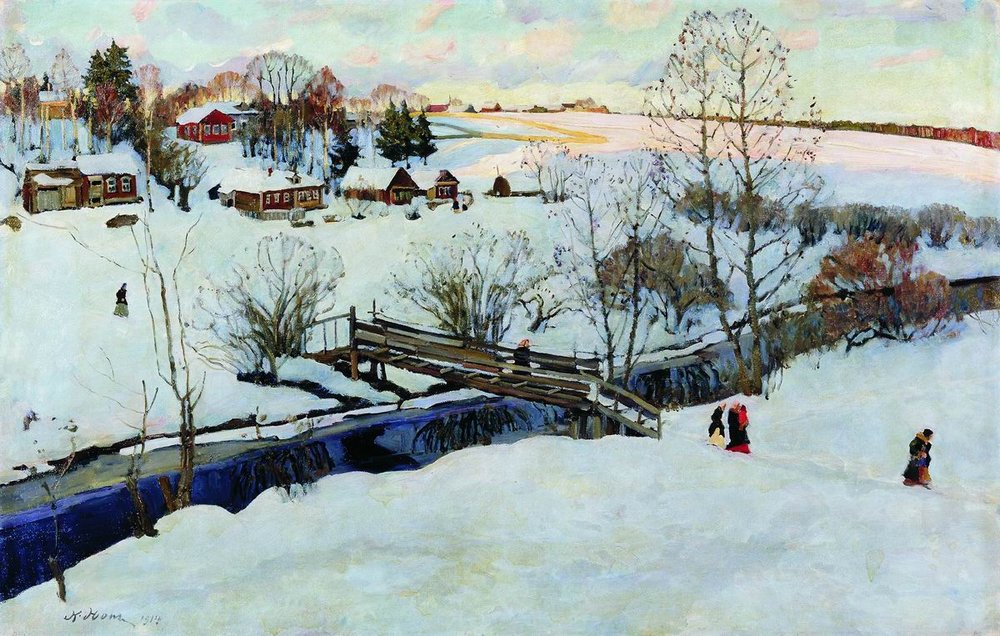 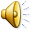 Полдень. Конец зимы
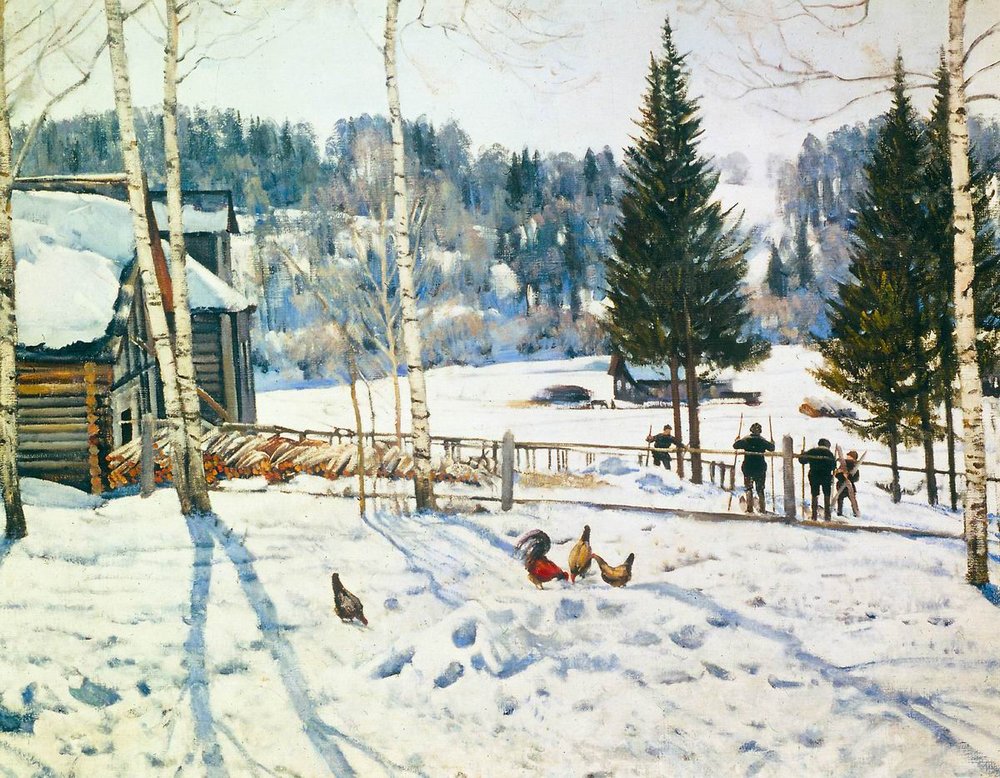 Русская зима
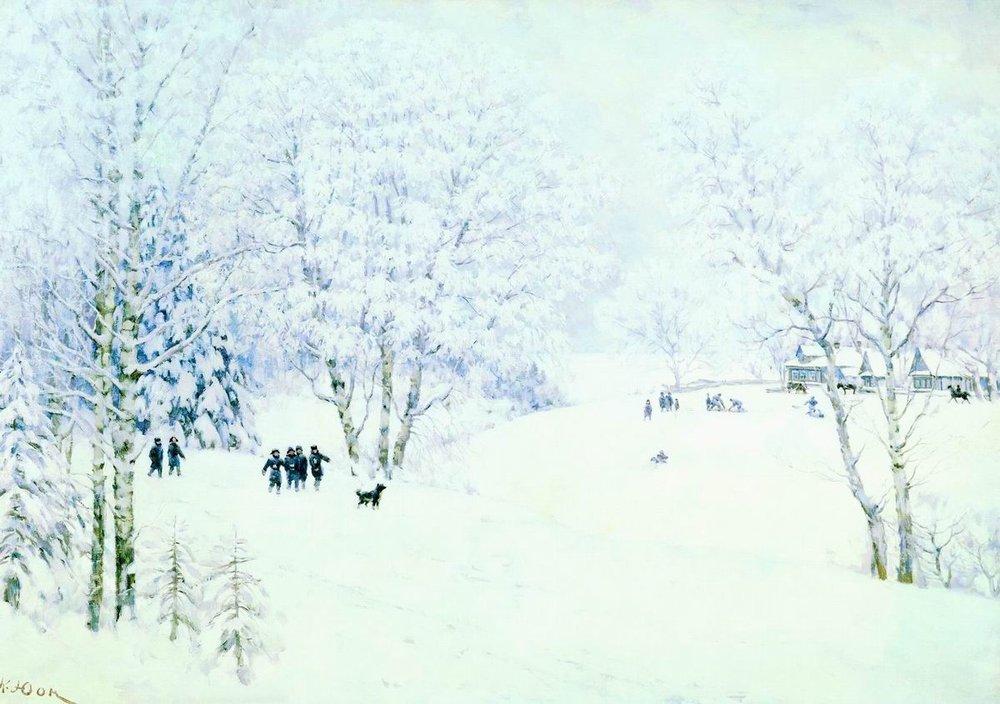 Троицкая лавра зимой
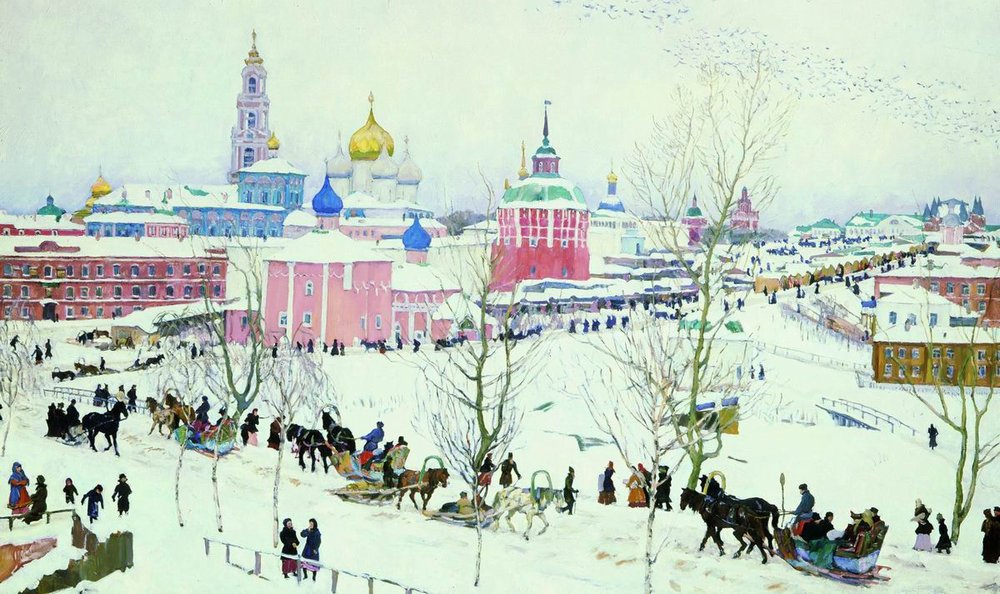 Чёрные берёзы
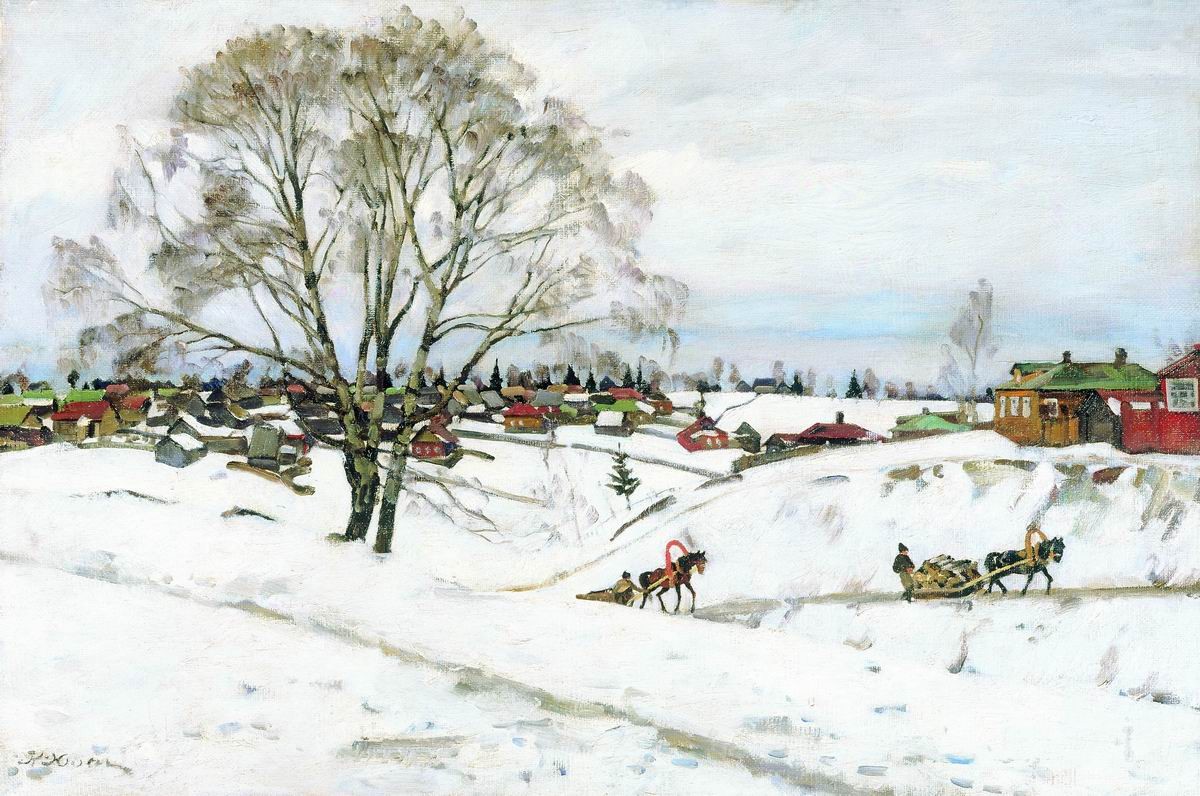 Мартовское солнце
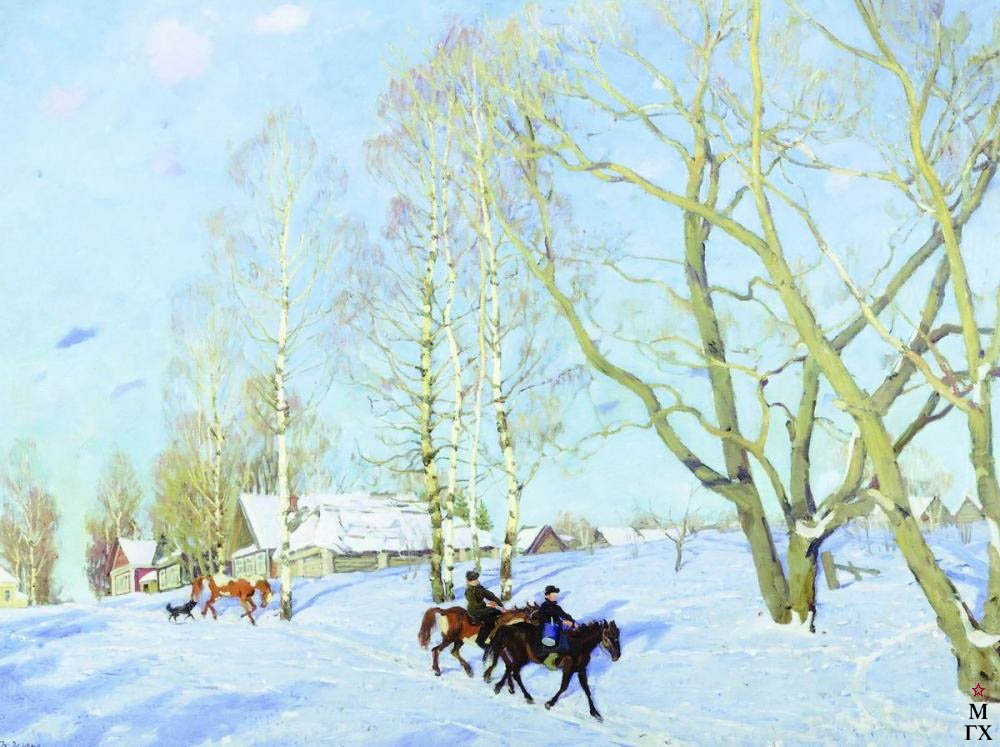